Desenvolvimento Dos Estados Unidos
Profº Bruno Ferreira
Conquista do Oeste
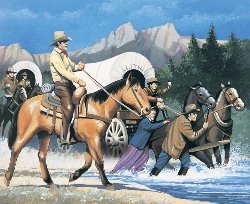 Após a promulgação da constituição de 1787, os Estados Unidos tiveram como presidente Gerge Washington ( 1789 – 1797).
Que lançou programas para desenvolver a indústria, o comércio e as finanças.
Fortalecendo as estruturas capitalistas do jovem país.
Que tinha uma população de 3.5 milhões.
Ocupava apenas a costa leste da América do Norte.
Expropriação de terras indígenas
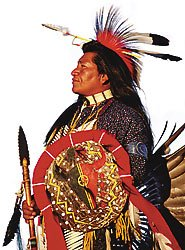 Conquista do Oeste
Incentivos para a expansão
Sangrento conflitos entra brancos e índios.
Os índios lutaram bravamente mais foi superados pelos brancos.
Antes da chegada dos brancos havia mais de 1 milhão de índios depois restaram 300 mil os sobreviventes ficavam em reservas federais.
Compra, diplomacia e Guerra
Presidente do México tempos depois.
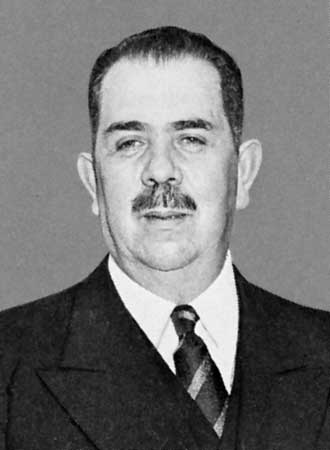 Lazaro Cárdenas (1934 – 1940) disse tempos depois
 “Pobre México, tão longe de Deus e tão próximo dos Estados Unidos”
Povoamento: imigração européia e descoberta do ouro
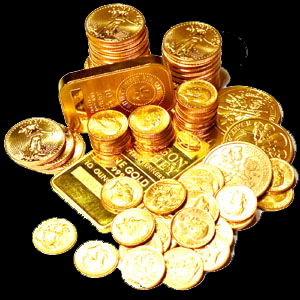 Entre 1820 a 1860 a população norte-americana cresceu:
9,6 de 1820
31,3 para 1860
Grande fluxo de migrantes europeus
4,6 milhões
Alemães, ingleses e irlandeses.
Descoberta de ouro e ligação do oeste e leste alavancaram o desenvolvimento.
Guerra de Secessão
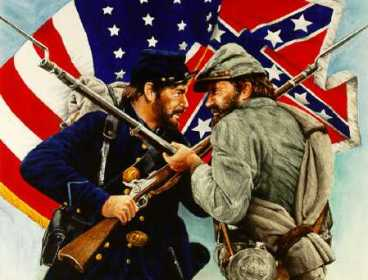 -Por volta de 1860 consolidação da expansão territorial.
-Favoreceu o comercio internacional
-Expansão do mercado interno
-Emigração européia trouxe bom contingente de mão de obra qualificada.
-Capitais estrangeiros
Diferenças entre o Norte e o Sul
O Conflito
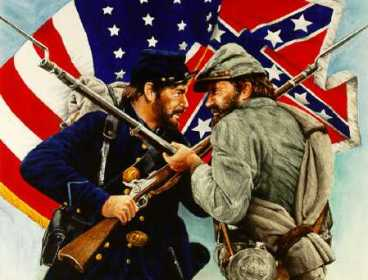 Estados do Sul fundaram os Estados confederados da América.
Presidido por Jefferson Davis
Abraham Lincoln declarou guerra.
Explodiu um imenso conflito entra norte e sul que ficou conhecido como Guerra sessão (1861 – 1865)
Os estados do Norte superam os do sul por seu imenso parque industrial e recursos.
Para que os escravos do sul estivesse contra os confederados o presidente Lincoln aboliu a escravidão em 1863.
A guerra termina em 1865 e logo os estados unidos empenharam se na reconstrução do pais
E o pais se tornou grande potencia industrial.
Saldos da Guerra: violência e racismo
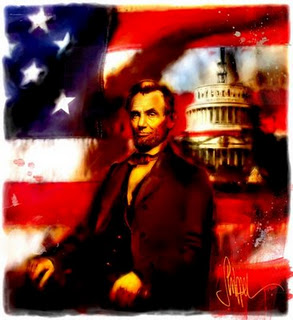 Saldo de violência
Abraham Lincoln morto por um sulista
Sul resiste a abolição da escravatura.
Ku klux klan 
Discriminação racial
Negros sempre sujeitos a humilhações cotidianas.
No sul o racismo era mais profundo do que no norte.
Para Saber Mais
História dos Estados Unidos
Autor: Karnal, Leandro
Editora: Contexto 
Categoria: Geografia e Historia / Historia Mundial

Como pode os Estados Unidos provocarem tanto ódio, a ponto de muita gente no mundo ficar feliz com ataques suicidas de fanáticos obscurantistas contra eles? Como pode uma cultura influenciar tantas outras e ostentar, muitas vezes, um provincianismo digno de rincões escondidos no espaço e no tempo? Nação que absorveu mais imigrantes que nenhuma outra na história, que respeita as diferenças criando etiquetas para as minorias, que incorpora cientistas do mundo todo em suas melhores universidades, que espalhou para o mundo o cinema e o jazz, séries de tv e calças jeans, padrão de magreza anoréxica e de seios inflados; país que defendeu a democracia em “guerras justas” e atentou contra ela em invasões injustificáveis. É sobre esse fascinante país que trata este livro. Primeira e única obra feita com olhar brasileiro, foi escrita por quatro especialistas da área, passando longe da visão maniqueísta com que o tema comumente é tratado. Obra de referência, essencial para quem não é indiferente (gostando ou não) às influências que a terra do Tio Sam exerce sobre nós.
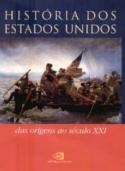 Questões
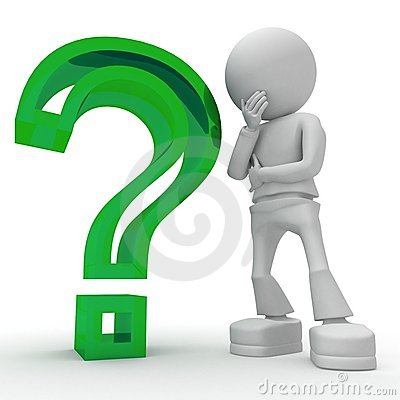 1 – Qual o fator que contribuiu para a vitória dos estados do norte?
2 – comente sobre a situação social do negro nos Estados Unidos.
– Faça uma dissertação 
(aproximadamente 15 linhas)?
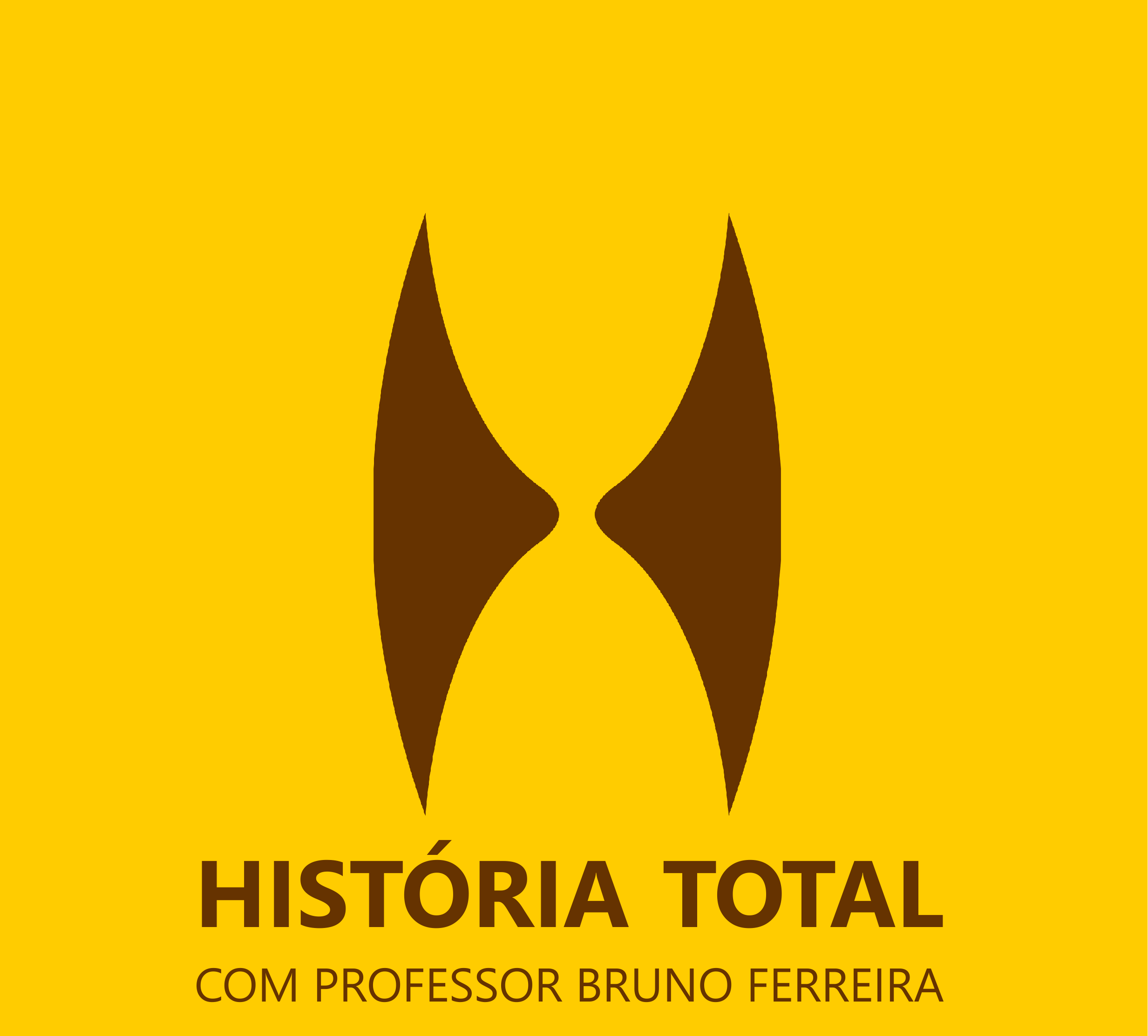 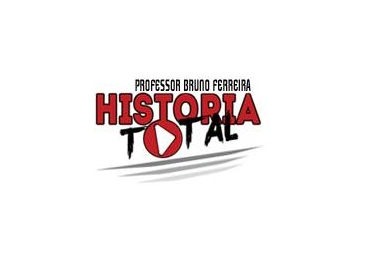